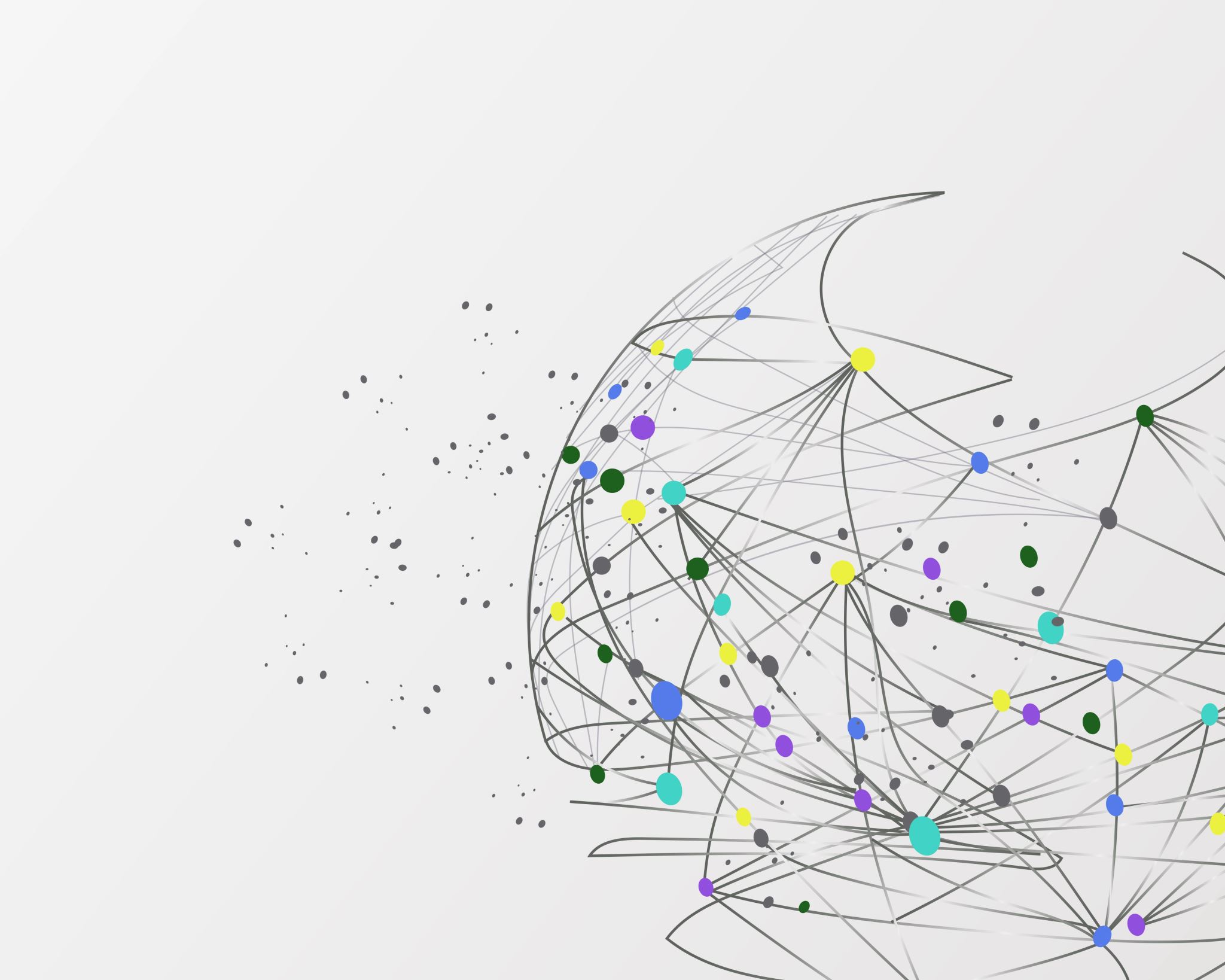 Logopedická diagnostika
Co je to diagnostika?
poznávací proces
soubor specifických činností
nejdokonalejší poznání souboru/předmětu
prozkoumávání vztahů a souvislostí
výsledkem diagnostiky je  _ _ _ _ _ _ _ _
Diagnostika DIAGNOSTIKA VE SPECIÁLNÍ PEDAGOGICEpeciální pedagogice
V průběhu diagnostického procesu je nutné postupně vylučovat na základě výsledků různých vyšetření ty vady, které dotyčné příznaky nezpůsobují, a najít postižení, které je za ně zodpovědno.
Diferenciálnídiagnostika diagnostika
Diagnostika Diagnostika podle sledovaných cílů sledovaných cílů
GLOBÁLNÍ (CELKOVÁ) 
zaměřena na celou osobnost

PARCIÁLNÍ (ČÁSTEČNÁ) 
zaměřena na určitou problematiku
Konkrétní, cílená
- KAUZÁLNÍ (známá příčina postižení)
           dětská mozková obrna, porucha 
           autistického spektra, mentální 
           postižení, sluchové postižení….

SYMPTOMATICKÁ (vychází z příznaků jedince, když není známá příčina postižení)
Diagnostika Diagnostika dle  etiologieetiologie
Diagnostika podle časového sledu
Diagnostika podle věku klientadle věkDIDu klienta
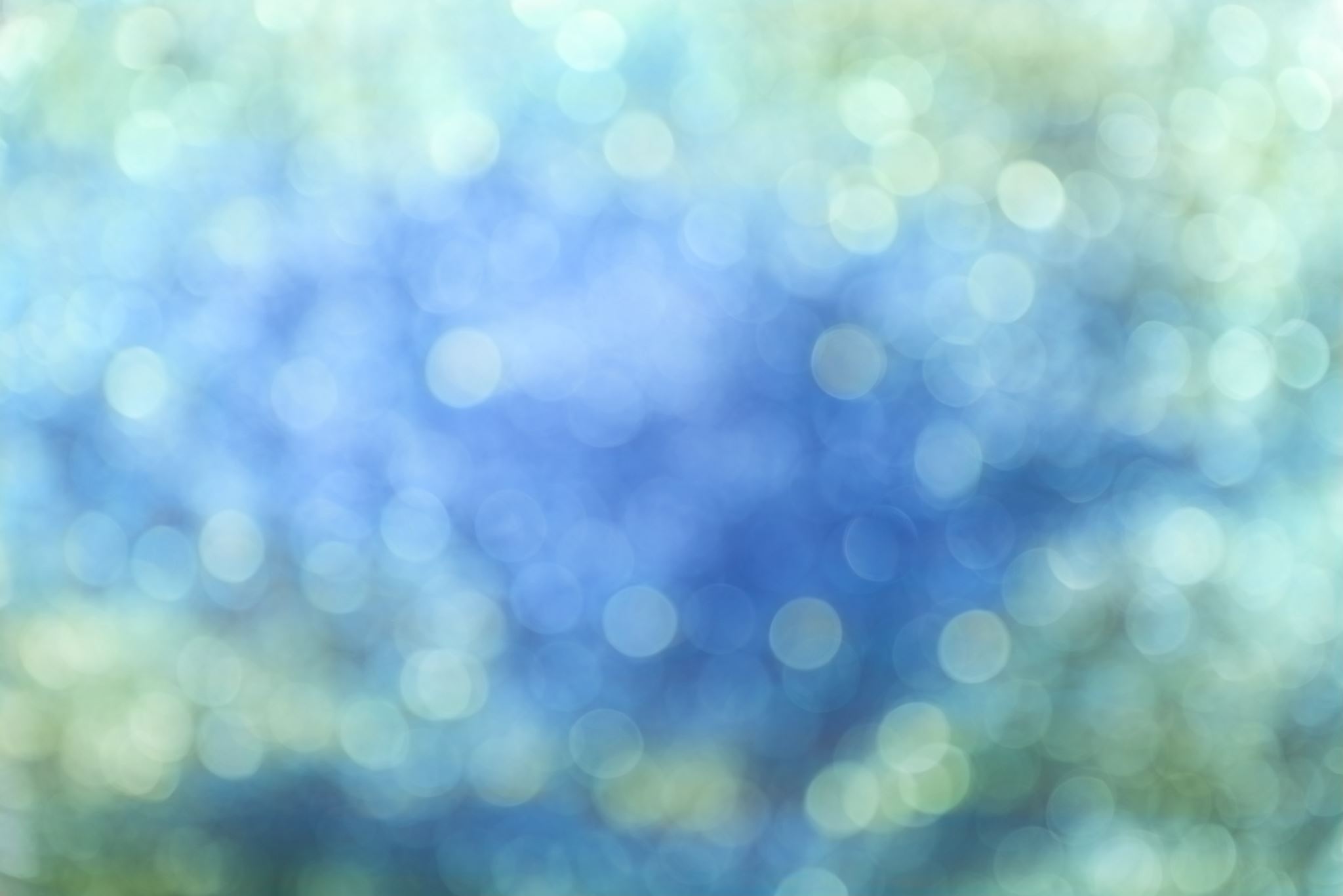 Diagnostika podle druhu postižení